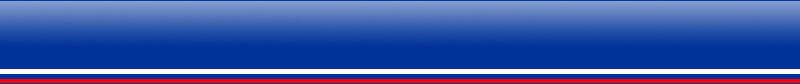 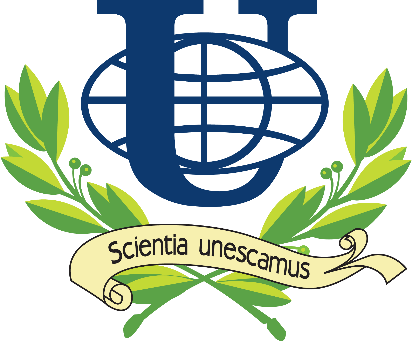 РОССИЙСКИЙ УНИВЕРСИТЕТ ДРУЖБЫ НАРОДОВ
Инженерная академия
«Система автоматизированного управления на основе применения технологии интернета вещей в интересах Вооруженных Сил РФ»
Докладчик: Самусенко Олег Евгеньевич
Директор института Инженерной академии РУДН
Сегодня, с учетом современных вызовов и угроз, Российские армия и флот выходят на принципиально новый уровень боевых возможностей. Система материально-технического обеспечения (МТО) армии и флота должна соответствовать темпам их развития в сочетании с рациональным и эффективным использованием имеющихся ресурсов. 
К сфере деятельности служб материально-технического обеспечения ВС РФ относится множество вопросов, начиная от обеспечения войск вооружением, военной и специальной техникой (ВВСТ) и заканчивая ветеринарно-санитарным контролем. 
Инженерная академия Российского университета дружбы народов, имея опыт в разработке автоматизированных систем идентификации и мониторинга подвижных объектов, основываясь на современных технологиях Интернета Вещей, предлагает
Систему автоматизированного управления на основе применения технологии Интернета вещей в интересах Вооруженных Сил РФ
Предлагаемая система имеет несколько подсистем, разделенных по функциональному признаку:
подсистема планирования и контроля
подсистема диспетчеризации перевозок
подсистема управления складированием
подсистема диспетчеризации грузов
Место автоматизированных систем при подразделениях материально-технического обеспечения (МТО)
с
с
Подсистема планирования и контроля
Центральные органы военного управления (ЦОВУ)
Центры материально-технического обеспечения округов (ЦМТО)
Обеспечение поставки МТР за счет контроля всех ее этапов (изготовление, отгрузка, доставка, хранение)
Производственно-логистические комплексы (ПЛК)
Подсистема диспетчеризации перевозок
подача ТС под погрузку/разгрузку
контроль ТС на маршруте
связь диспетчера с водителем ТС
идентификация ТС на рубежах въезда/выезда
информирование водителя о дорожной ситуации
планово-предупредительное обслуживание и ремонт ТС
соблюдение режима движения ТС
контроль ТС за пределами срока эксплуатации
Подсистема управления складированием
учет складируемой грузовой единицы
учет вида складирования
управление складским оборудованием
управление системой комплектации
управление перемещением груза
учет конструктивных особенностей склада
обработка информации
Подсистема диспетчеризации грузов
выполнение нормативных сроков погрузки/разгрузки
контроль целостности тары (пломбы, электрон. метки)
маркировка и идентификация грузов
идентификация грузовых единиц на рубежах въезда/выезда
Подсистема планирования и контроля пронизывает все уровни системы МТО и предназначена для обеспечения поставки материально-технических ресурсов (МТР) за счет контроля технологического процесса поставки на всех его этапах – изготовление, отгрузка, доставка и хранение МТР. Информация о МТР возникает с момента его поступления на учет и сопровождает каждый образец (экземпляр) вплоть по утилизации. Это достигается установкой электронной метки на каждый образец и его отслеживанием при любом перемещении, транспортировке и передаче для использования по назначению.
Подсистема позволяет на любом уровне выдавать отчеты или формы установленного образца по всем контрактам, складам, войсковым частям в плане поставки МТР и выполнения плановых мероприятий.
Технологическое и информационное обеспечение подразделений ТМО
ЦОВУ
ЦМТО
ПЛК, БКХ
Поставщики МТР
ПЛК 1
Подсистема диспетчеризации грузоперевозок
Подсистема диспетчеризации грузов
Подсистема управления складированием
Производители
ПЛК 2
Прием МТР
Склады
ПЛК …
Ж/д терминал
Склады войсковых частей
Выдача МТР
Данные о выполнении плана грузоперевозок
Подсистема планирования и контроля
Наиболее полно взаимодействие всех подсистем представляется при автоматизации работы базы хранения МТР – производственно-логистического комплекса (ПЛК) или базы комплексного хранения (БКХ).
Начиная с процесса поставки МТР каждая складируемая грузовая единица (СГЕ) маркируется и ставится на учет – или на предприятии при передаче СГЕ военной приемке или в процессе принятия на хранение в пределах ПЛК (БКХ). Далее при любом перемещении в пределах базы хранения СГЕ отслеживается подсистемой управления складирования, а при транспортировке за пределы базы    хранения – подсистемой диспетчеризации перевозок.
Вся информация о СГЕ и ее перемещении (транспортировке) аккумулируется в подсистеме диспетчеризации грузов, которая позволяет выдавать отчеты и формы установленного образца по всей номенклатуре МТР как за конкретную базу, так и по всему округу (уровень ЦМТО) или по всем войскам (уровень ЦОВУ).
Автоматизация работы ПЛК (БКХ)
ПЛК (БКХ)
GPS
ГЛОНАСС
Спутниковая связь
радиорелейная связь
сотовая связь
DMR-связь
Прием/передача данных
Место хранения
Производители
МТР с метками
Транспортировка МТР
Прием МТР
Склады
Сообщения от электронных меток
Подсистема управления складированием
Документация на  МТР
Ж/д терминал
Выдача МТР
Учет МТР –
установка штрих-кода, пломбы, электронной метки
Данные о номенклатуре, расположении и состоянии МТР
Информация о поступлении на учет МТР
Сообщения от тревожных средств
Подсистема планирования и контроля
Данные от ТС:
положение,
состояние и т.д.
Данные о положении и состоянии МТР
Подсистема диспетчеризации грузов
Подсистема диспетчеризации перевозок
Для реализации возможностей работы подсистемы диспетчеризации перевозок транспортные средства оборудуются абонентскими терминалами, которые с использованием доступных каналов связи (GSM, DMR, спутниковые каналы) передают на диспетчерские пункты информацию о местоположении, состоянии транспорта и перевозимого МТР. Специальное программное обеспечение диспетчерских центров на основе полученной информации формирует отчеты заданного типа, отображающие маршрут, остановки, состояние транспорта (уровень горючего, нагрузка на ось, наличие пассажира и т.д.) и МТР. 
Подсистема может также обеспечить связь с водителем, тревожную сигнализацию вплоть до принудительной остановки двигателя. Информация от подсистемы диспетчеризации перевозок используется для анализа качества выполнения плановых мероприятий по погрузке-разгрузке, поставке, комплектованию – как по отдельным номенклатурам, так и по частям (округам) в целом.
Подсистема диспетчеризации перевозок
Радиорелейная связь
Сотовая связь
DMR-связь
GPS
ГЛОНАСС
Спутниковая связь
База хранения МТР (ПЛК, БКХ)
Производители
3. Передача диспетчеру данных о положении и состоянии ТС и груза по доступным каналам связи (в т.ч. связи с водителем)
Склады
МТР с метками
2. Определение местоположения и состояния ТС по данным спутниковых систем и параметрам ТС (уровень топлива, нагрузка
 на ось и т.д.)
Доставка МТР
Склады войсковых частей
1. Установка оборудования (стационарного и съемного) на средства доставки МТР
Выдача МТР
4. Применение ПО для анализа графика, режима движения и состояния ТС, для отображения маршрута на карте
Информация от транспорта
Диспетчерская
5. Выдача отчетов и рекомендаций по движению ТС с помощью подсистемы диспетчеризации перевозок
Ж/д терминал
6. Передача в подсистему планирования и контроля данных (отчетов), полученных в подсистеме диспетчеризации перевозок, с целью управления движением ТС и выполнения контрактных обязательств
Подсистема планирования и контроля
Непосредственно на уровне места хранения (ПЛК, БКХ) отслеживанием СГЕ занимается подсистема управления складированием МТР. Подсистема включает датчики считывания меток и программный комплекс анализа информации. При этом комплекс датчиков позволяет установить местоположение любой СГЕ в масштабе реального времени, а программный комплекс – выдать рекомендации по оптимизации использования складского пространства, перемещения и комплектования МТР.
Подсистема управления складированием через абонентские терминалы подсистемы диспетчеризации перевозок позволяет на уровне ЦМТО отслеживать перемещение и состояние МТР вплоть до базы или войсковой части.
Подсистема управления складированием
Радиорелейная связь
Сотовая связь
DMR-связь
Датчики считывания меток
GPS
ГЛОНАСС
Спутниковая связь
Подсистема управления складированием
Инвентаризационная ведомость
Информация от датчиков о количестве и положении МТР на складе
Датчики считывания меток
Датчики считывания меток
Место складирования (ПЛК, БКХ)
Информация от датчиков о количестве и положении МТР на складе
Информация о перевозимом МТР
Диспетчерская
Информация о состоянии ТС и МТР
Учет МТР – установка штрих-кода, пломбы, электронной метки
Подсистема диспетчеризации грузов
Информация от ТС
Информация о положении МТР в процессе перевозки
ТС на марше
Отчеты и формы
Подсистема планирования и контроля
Подсистема диспетчеризации перевозок
Информация о поступлении МТР для учета
Связь всех подсистем между собой, а также формирование базы учета всех событий и МТР осуществляет подсистема диспетчеризации грузов. Данная подсистема не имеет собственных активных элементов и является аналитически-информационной. Все данные о поступлении на учет, времени и графике перемещения (транспортировки), отгрузке и списании МТР заносятся в базу данных для дальнейшего анализа и обработки. При этом от подсистемы диспетчеризации перевозок поступает информация о маршруте движения, состоянии транспорта и груза на маршруте, времени начала и окончания погрузки/разгрузки, целостности тары и идентификации на рубежах ЦМТО. От подсистемы управления складированием поступает информация о имеющихся и вновь поступивших на хранение МТР и их положении в местах хранения. 
В свою очередь, подсистема диспетчеризации грузов обеспечивает хранение всей информации Системы автоматизированного управления и выдачу комплексной информации (в том числе и в виде отчетов установленного образца) по запросу администрации любого уровня. Кроме того, информация данной подсистемы используется подсистемой планирования и контроля для проверки соответствия реальных производственных процессов плановым.
Подсистема диспетчеризации грузов
Радиорелейная связь
Сотовая связь
DMR-связь
GPS
ГЛОНАСС
Спутниковая связь
Учет и контроль МТР на базах хранения
(ПЛК, БКХ)
Электронные замки и пломбы
Маркировка и идентификация МТР
Электронные метки
Место складирования (ПЛК, БКХ)
Прием на хранение МТР
Данные о начале и окончании погрузки МТР
Идентификация грузовых машин на рубежах въезда/ выезда
Информация о целостности тары МТР
Диспетчерская
База данных о номенклатуре, количестве, состоянии и расположении МТР
Подсистема управления складированием
Подсистема диспетчеризации перевозок
Информация о номенклатуре, количестве, типе и составе хранящихся МТР
Информация о номенклатуре, количестве, типе и составе поступивших МТР
Информация о положении ТС и МТР, начале и окончании технологических процессов
Данные о перемещении ТС с МТР
Информация о положении ТС на марше и состоянии МТР
Подсистема планирования и контроля
Подсистема диспетчеризации грузов
Отчеты и формы по номенклатуре, составу, количеству, перемещению и состоянию МТР
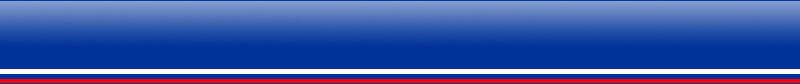 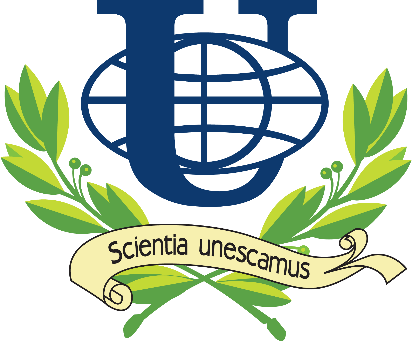 РОССИЙСКИЙ УНИВЕРСИТЕТ ДРУЖБЫ НАРОДОВ
Инженерная академия
СПАСИБО ЗА ВНИМАНИЕ